European Regional Forum «Partnership: Customs and Business»

Session 2
National experience of cooperation between Customs and Business
Mutual recognition of AEO
C2B Partnership and AEO Programme in Turkey
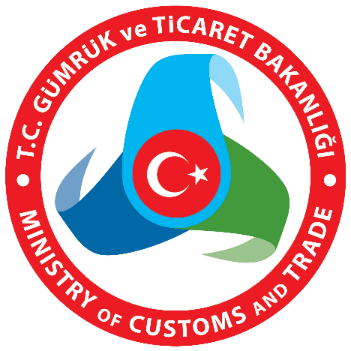 Neslihan ÜRKMEZ, Ministry of Customs and Trade of the Republic of Turkey
May 21st, 2015 - Astana
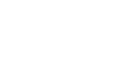 C2B Partnership and Facilitation
The aim of partnership between customs and business should be facilitation
C2B Partnership Tools
Soon
Support system
Customs and Trade Council
2014
2013
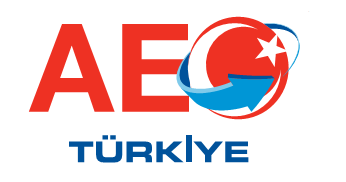 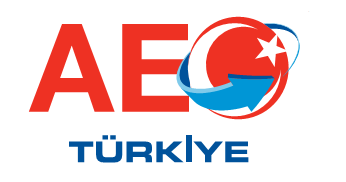 AEO in Turkey
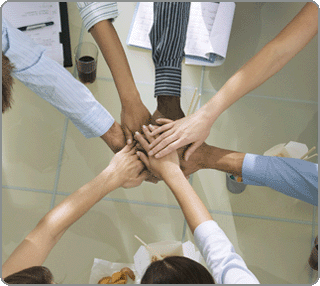 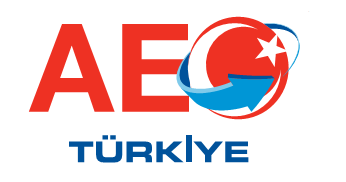 AEO in Turkey
Cooperation between Customs and AEOs
Customs
AEO
Compliance
Transparency
Auto-control
Cooperation
Trust
Simplifications
Facilitations
Logo
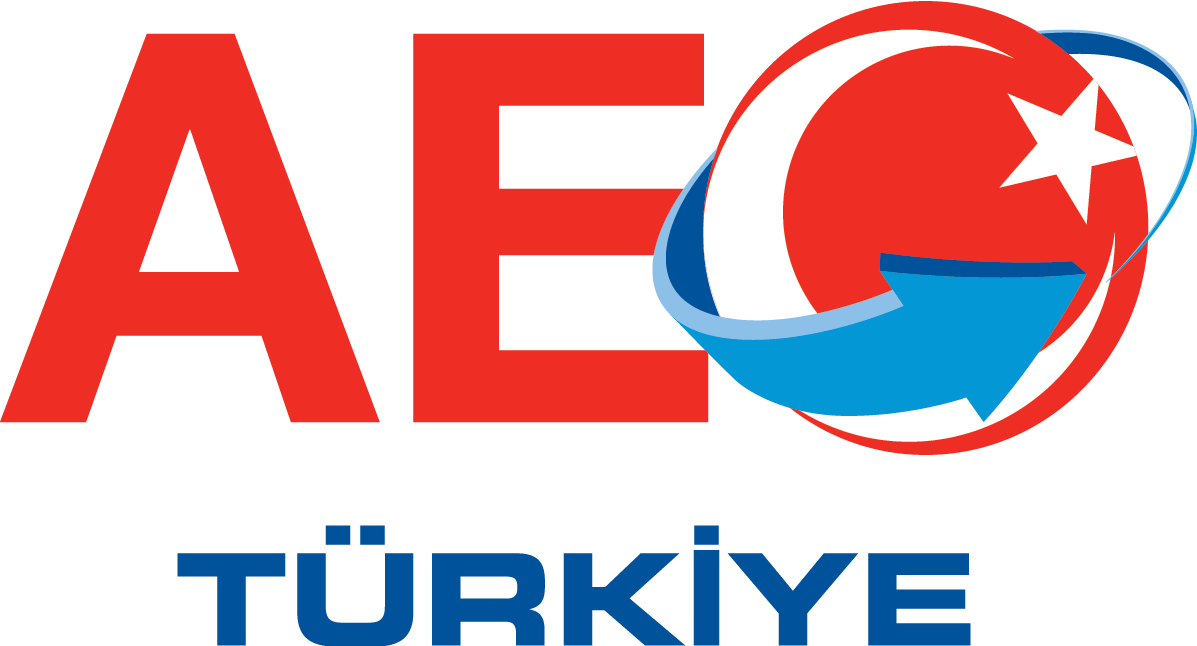 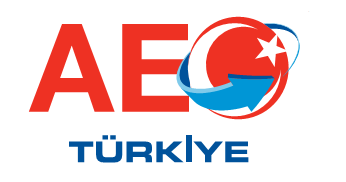 Requirements for the AEO Certificate
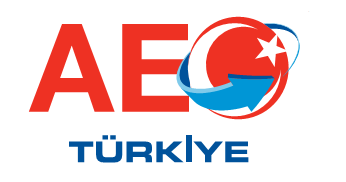 Self-assessment Questionnaire
Companies will have to fill out a self-assessment questionnaire before applying for the AEO status. This questionnaire contains 108 questions on topics such as;
How records are kept,
 Internal control procedures,
 Customs compliance,
 Safety and security of premises and cargo units,
 Safety and security of goods,
 Supply chain security,
 Personnel security.
Self-assessment Questionnaire - 2
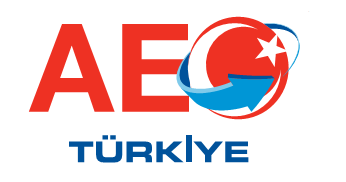 AEO – Simplified Procedures
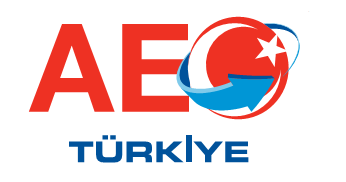 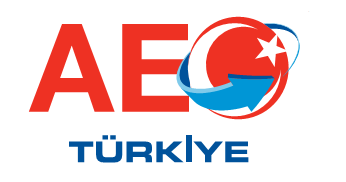 AEO – Benefits
C2B Partnership in AEO
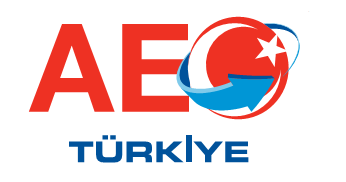 AEO in Turkey - Figures
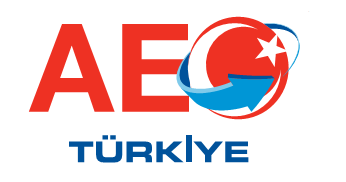 Limits to C2B Partnership
[Speaker Notes: karşılıklı tanıma anlaşmaları
AB’de bazı ihalelere katılma koşulu olarak AEO?
Karşılıklı tanıma anlaşması yapılan ülkelerde yetkilendirilmiş yükümlü olarak kabul edilme ve o ülkede yetkilendirilmiş yükümlüler için sağlanan ayrıcalıklardan mütekabiliyet esasına dayanılarak faydalanabilme.]
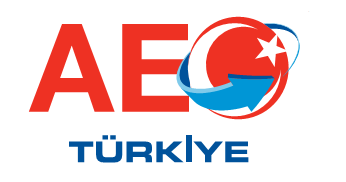 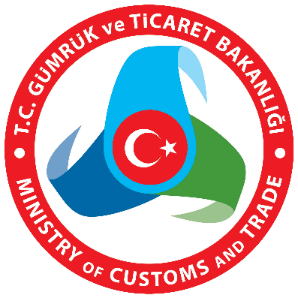 Thank you for your attention
Neslihan ÜRKMEZ
N.Urkmez@gtb.gov.tr